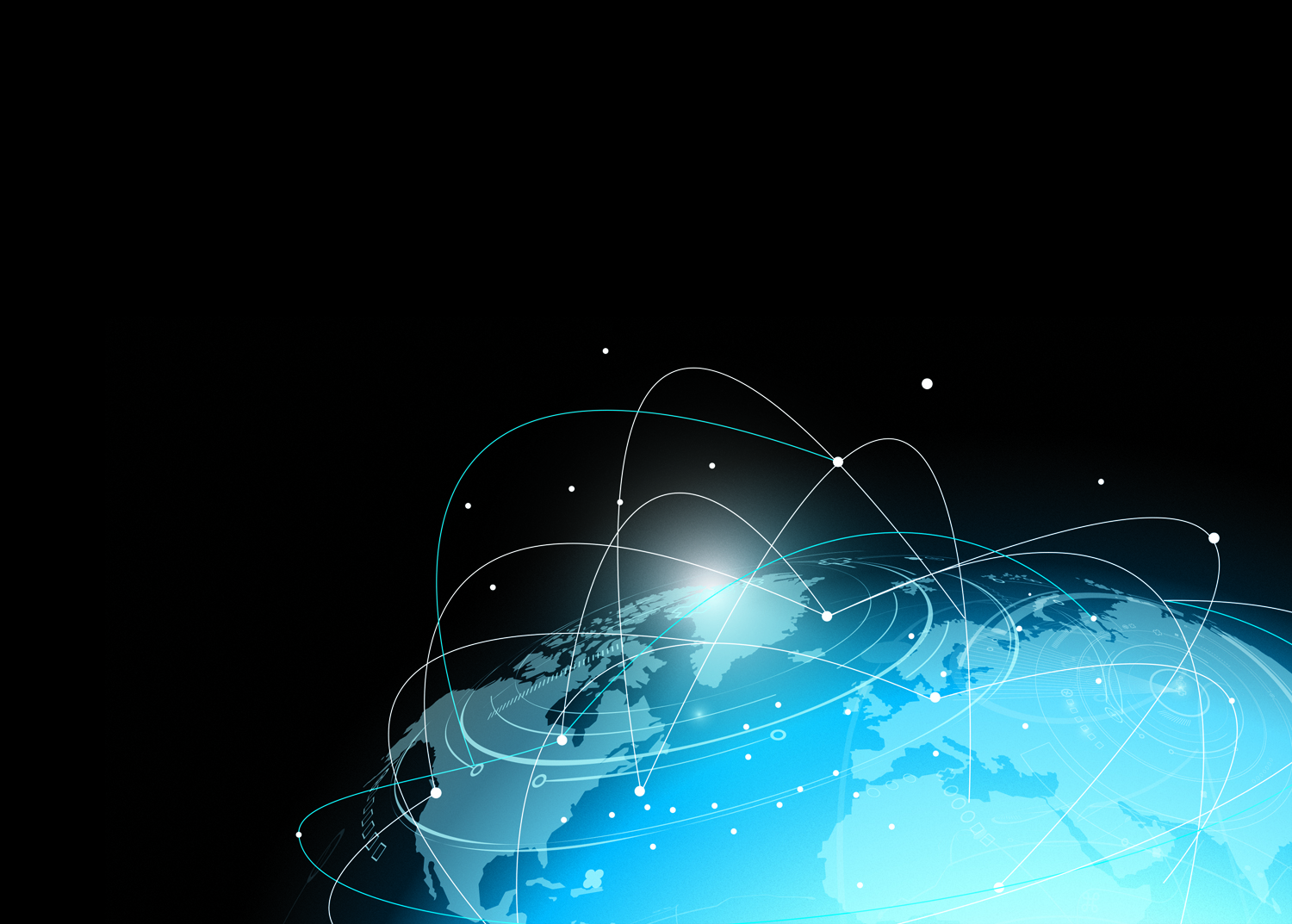 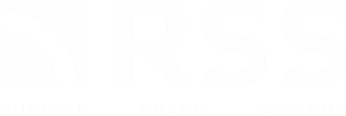 RUSSIAN EARTH OBSERVATION SYSTEM
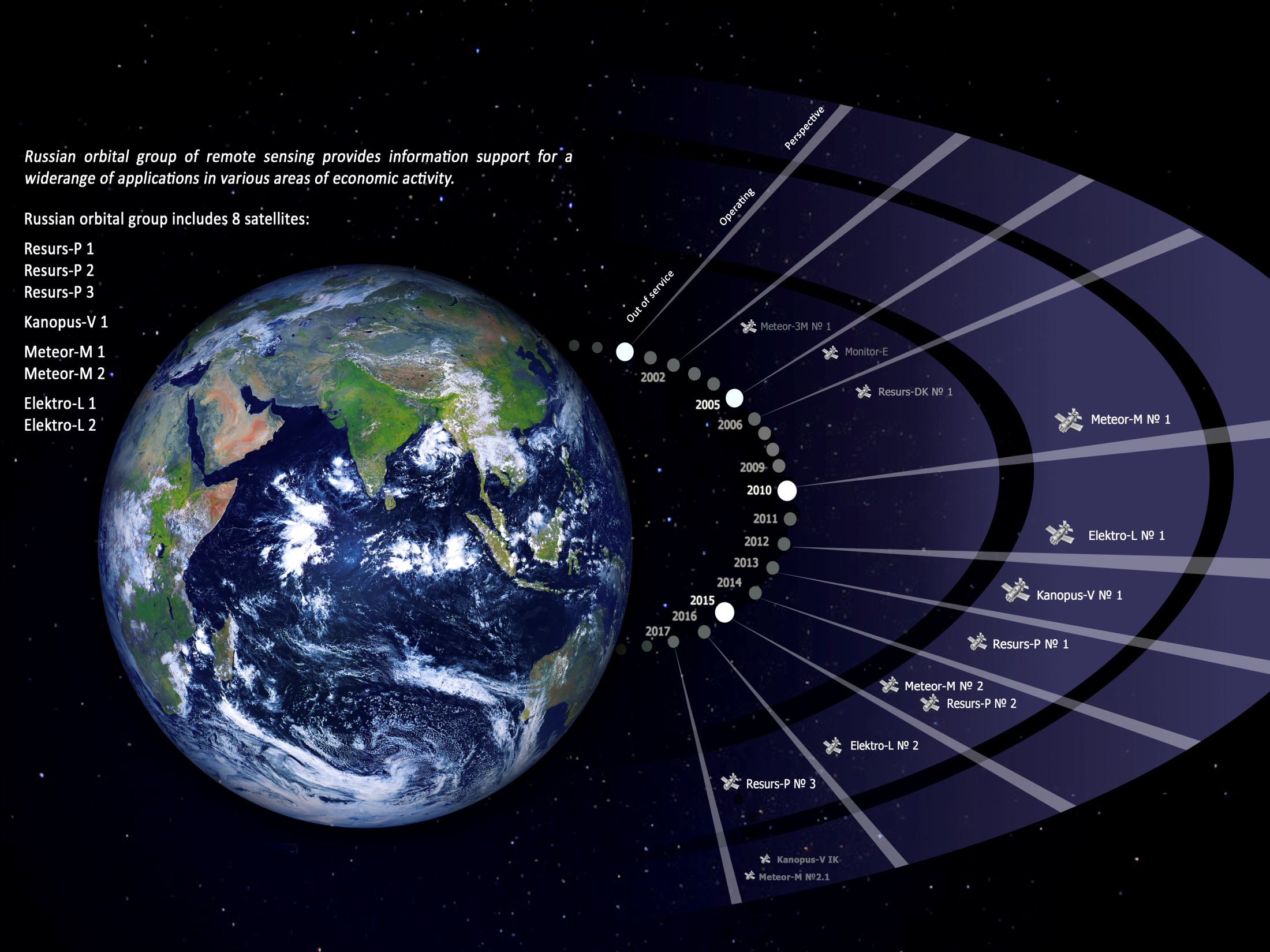 The Russian Earth Observation Satellite Constellation
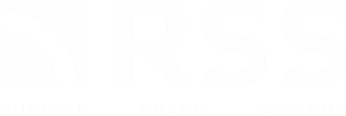 © JSC  «Russian Space Systems»
2
INFORMATION CAPABILITIES OF RUSSIAN Earth Observation SATELLITE CONSTELLATION
RESURS-DK
Mission Purpose
Near real-time acquiring of highly informative data in visible and near-IR spectral range for ecological monitoring, natural resources inventory, mineral exploration, and mapping
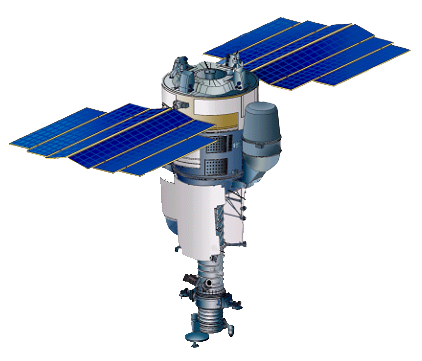 Onboard Instrument
Highly Detailed-Resolution Optical Camera [Geoton]
Resolution PAN (0.58-0.80µm) 		– 1m / 3m*
Resolution MS (3 bands, 0.5-0.8µm) 	– 2-3m / 3-5m*
Swath width 			– 28km / 16km*
Launch date – June 15, 2006
Current Tasks
Inventory of natural resources, topographic and thematic mapping
Monitoring of the biosphere pollution sources;
Monitoring of emergencies
Research activities
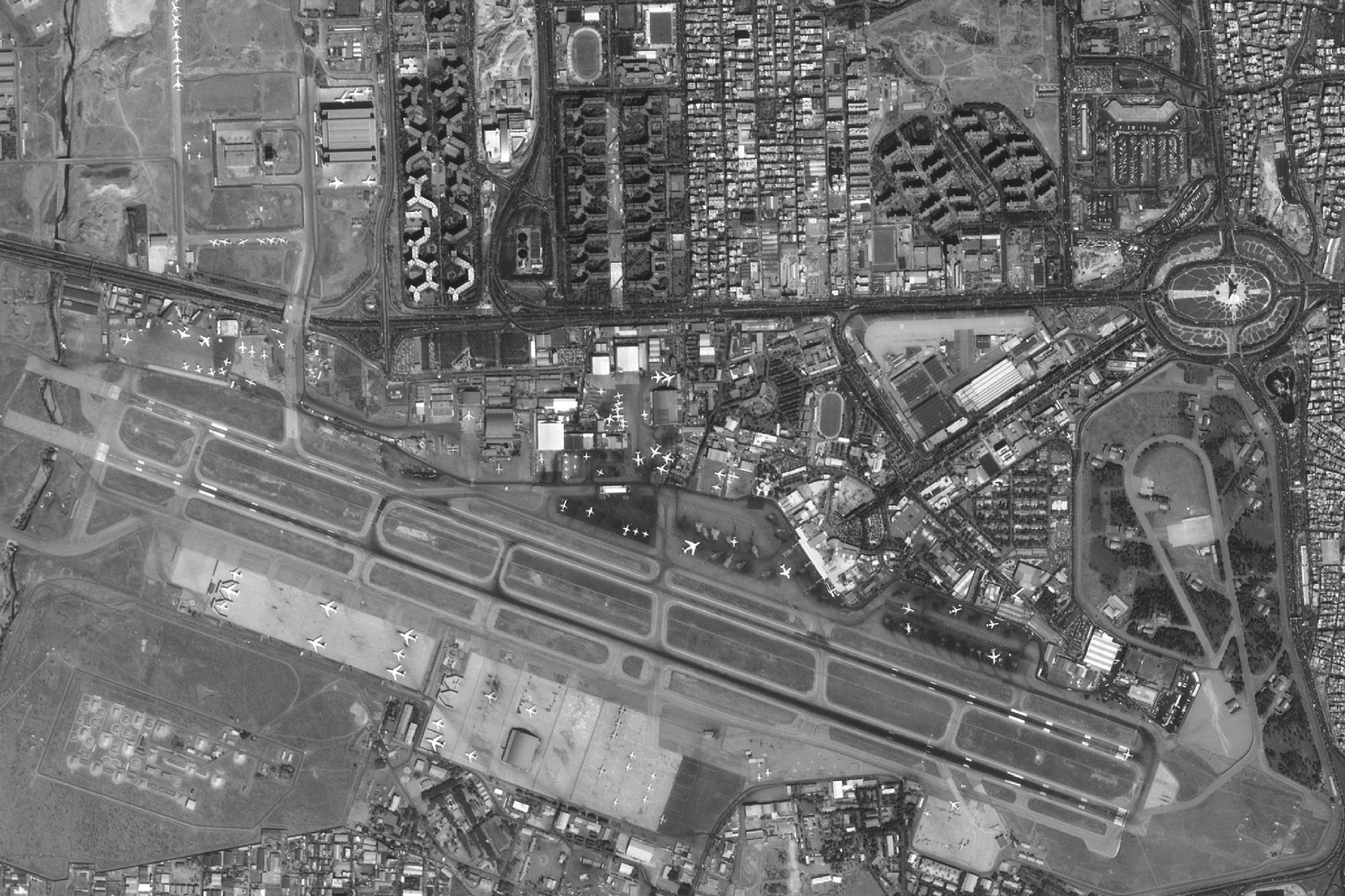 Tehran
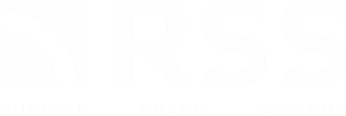 Resurs-DK
© JSC  «Russian Space Systems»
5
RESURS-P
Mission Purpose
Near real-time acquiring of highly informative data in visible and near-IR spectral range for ecological monitoring, natural resources inventory, mineral exploration, and mapping
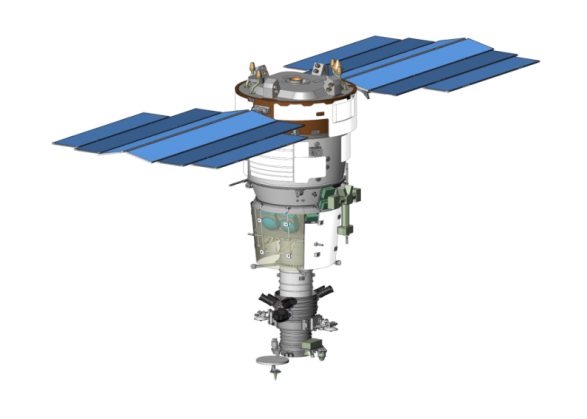 Onboard Instruments
Highly Detailed-Resolution Optical Camera [Geoton]
Resolution PAN (0.58-0.80µm) 		– 0.9m
Resolution MS (5 bands, 0.45-0.90µm) 	– 3m
Swath width 			– 38km
2 Wide-Swath Optical Cameras [ShMSA]
High Resolution Camera [ShMSA-VR]
Resolution PAN (0.58-0.80µm) 		– 12m
Resolution MS (5 bands, 0.43-0.90µm) 	– 23.8m
Swath width 			– 97km
Medium Resolution Camera [ShMSA-SR]
Resolution PAN (0.58-0.80µm) 		– 60m
Resolution MS (5 bands, 0.43-0.90µm) 	– 120m
Swath width 			– 441km
Hyperspectral Camera [GSA]
Resolution (96-255 bands, 0.4-1.1µm)	– 30m
Swath width			– 25km
Launch date – 25 June, 2013 (Resurs-P1)
	          26 December, 2014 (Resurs-P2)
                         13 March 2016 (Resurs-P3)
Current Tasks
Maps creation and update (scale 1:10,000 and smaller)
Environmental ecological monitoring
Operational emergencies monitoring
Respond to agriculture and forestry challenges
Socio-economic infrastructure monitoring
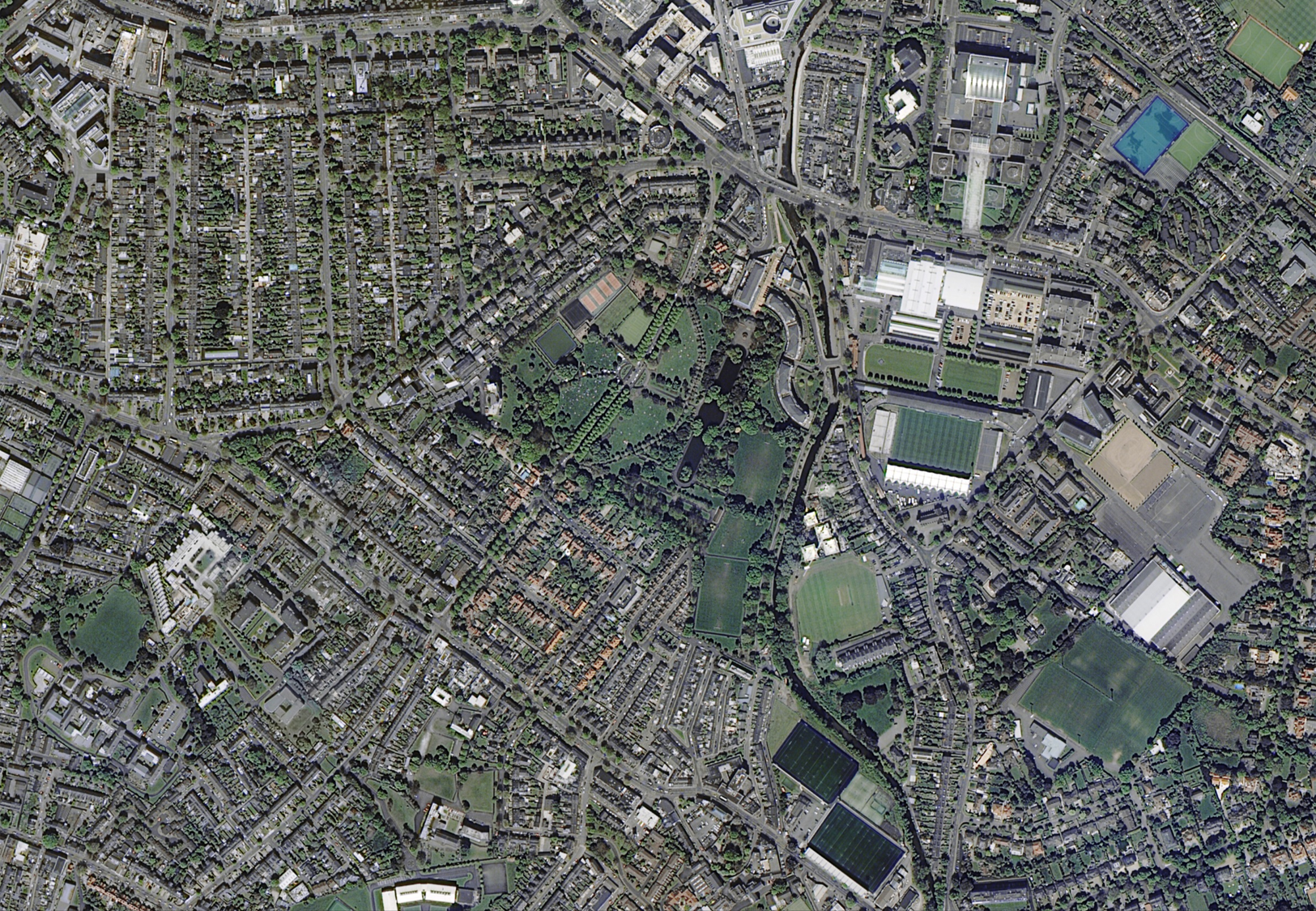 Dublin
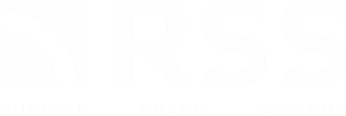 Resurs-P
© JSC  «Russian Space Systems»
KANOPUS-V
Mission Purpose  
Near real-time acquiring of highly informative data in visible and near-IR spectral range for ecological monitoring, natural resources inventory, mineral exploration, and topographic mapping
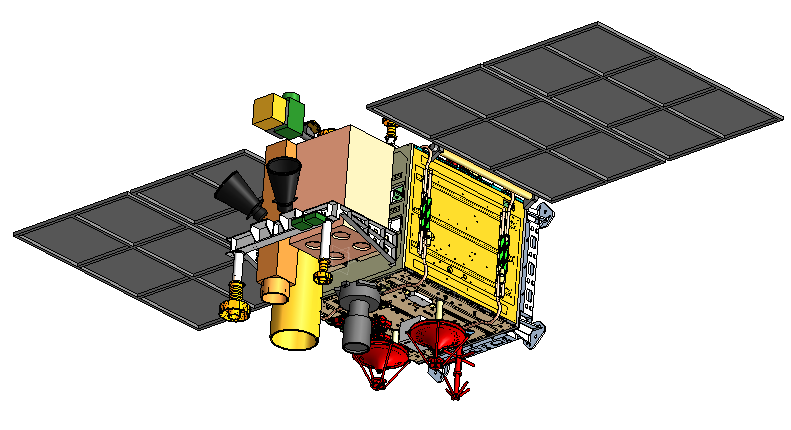 Onboard Instruments
PAN Optical System [PSS]
Resolution (0.54-0.86µm) 		– 2.1m
Swath width		  	– 23km
MS Optical System [MSS]
Resolution (4 bands, 0.46-0.84µm) 	– 12m
Swath width		  	– 20km
Launch date – July 22, 2012 (Kanopus-V1)
Next launch  – the end of 2015 (Kanopus-V-IK)
Current Tasks
Maps creation and update (scale 1:25,000 and smaller)
Environmental ecological monitoring
Operational emergencies monitoring
Respond to agriculture and forestry challenges
Socio-economic infrastructure monitoring
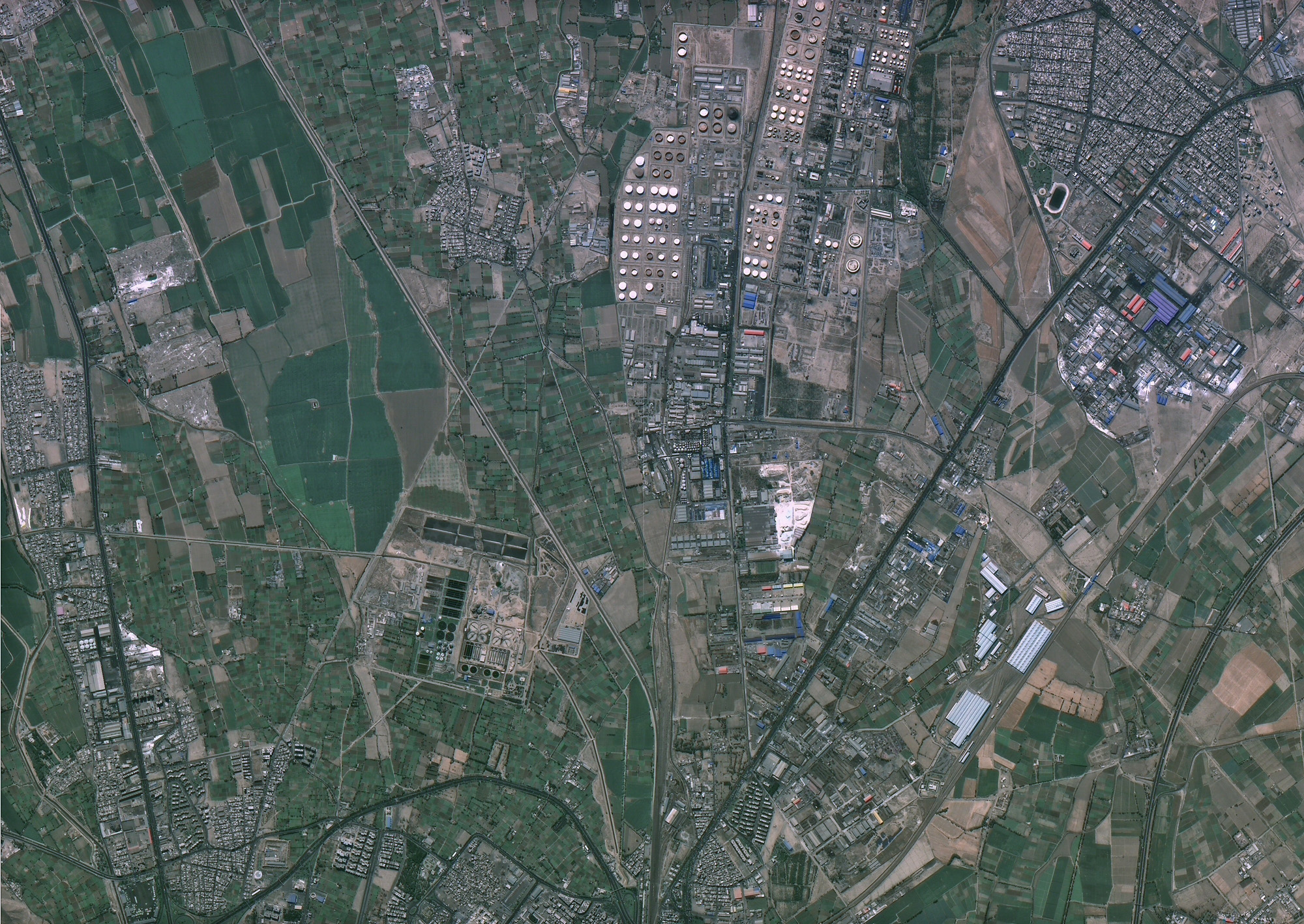 Tehran
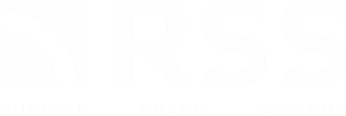 Kanopus-V
© JSC  «Russian Space Systems»
9
METEOR-M
Mission Purpose 
Operational acquiring of cloudiness and the Earth’s underlying surface data, hydrometeorological data acquisition, heliogeophysical measurements, Earth’s resources study, and ecological monitoring
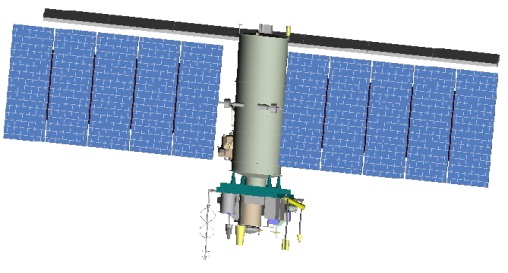 Onboard Instruments
2 Medium-Resolution Optical Camera [KMSS]
Land-Using Camera [MSU-100]
Resolution MS (3 bands, 0.53-0.90µm) 	– 60m
Swath width 			– 900km
Marine-Using Camera [MSU-50]
Resolution MS (3 bands, 0.37-0.69µm) 	– 120m
Swath width 			– 900km
Low-Resolution Optical Camera [MSU-MR]
Resolution MS (6 bands, 0.5-12.5µm)	– 1000m
Swath width			– 2800km
Launch date – 17 September, 2009 (Meteor-M1)
Launch date – 8 July, 2014 (Meteor-M2)
Next launch  – the beginning of 2016 (Meteor-M2.1)
Current Tasks
Environmental monitoring
Ice conditions monitoring
Operational emergency monitoring
Monitoring of radiation and heliogeophysical conditions in near-Earth space
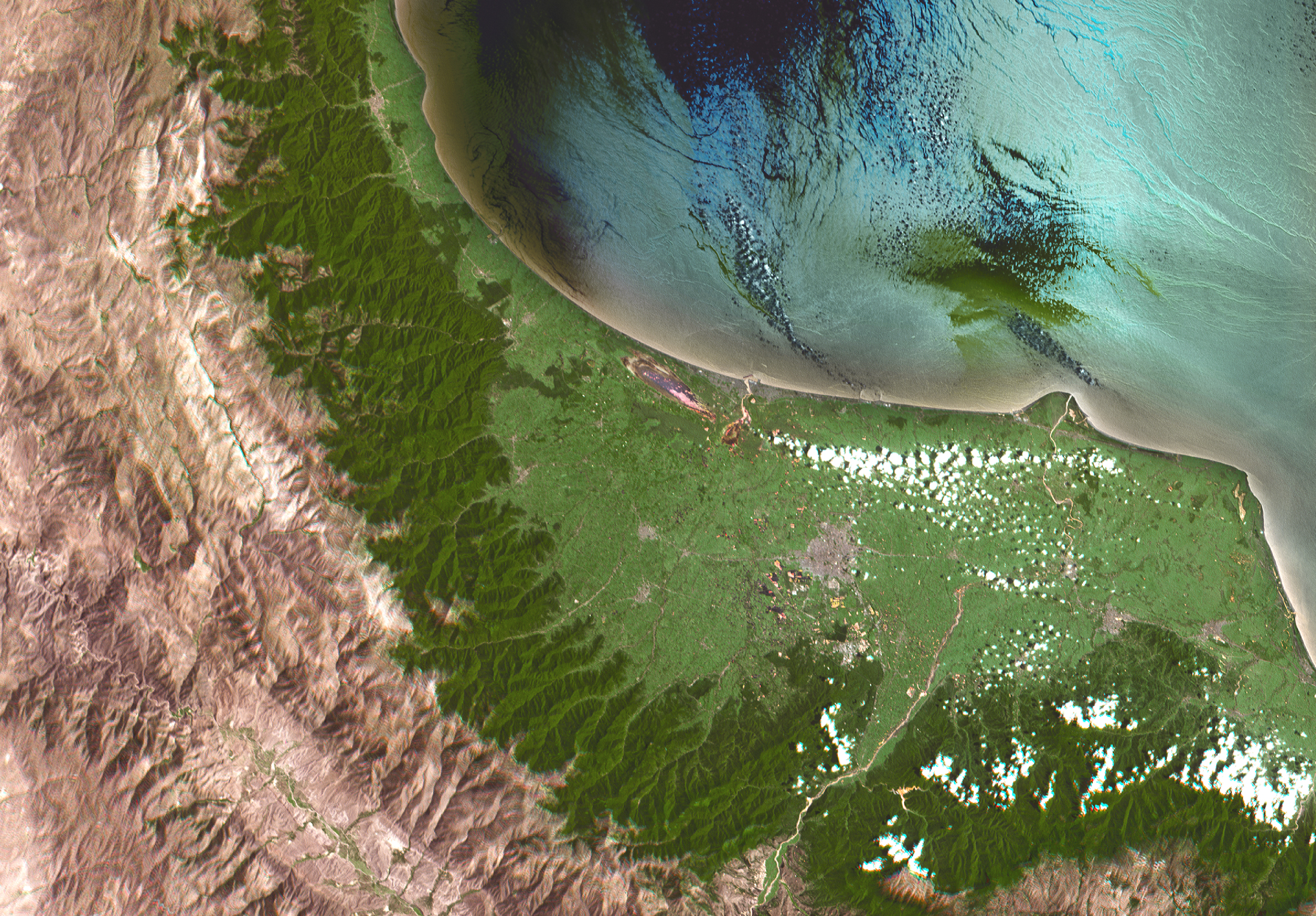 Rasht
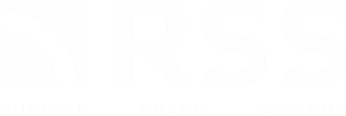 Meteor-M
© JSC  «Russian Space Systems»
11
ELECTRO-L
Mission Purpose 
Operational acquiring of cloudiness and the Earth’s underlying surface data, hydrometeorological data acquisition, heliogeophysical measurements
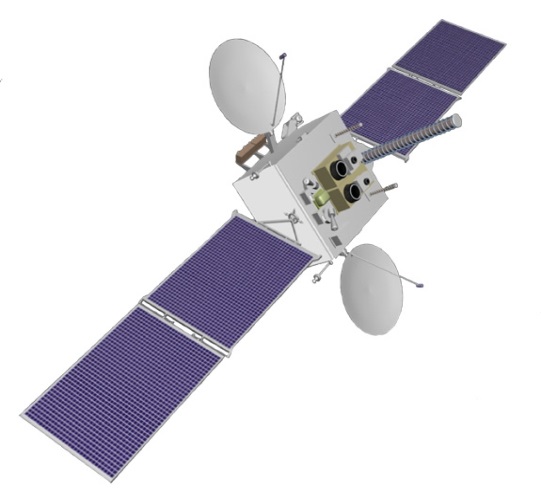 Onboard Instrument
Geostationary MS Optical Camera [MSU-GS]
Coverage area 			– the entire disk 				of the Earth
Resolution VIS (3 bands, 0.5-0.9µm) 	– 1000m
Resolution IR (7 bands, 3.5-12.5µm) 	– 4000m
Swath width 			– 900km
Revisit period in 24h		– 30min 					(as scheduled) /
				– 15min 					(on ground 					commands)
Launch date – January 20, 2011 (Electro-L1) 
	       December 11, 2015 (Electro-L2)
Current Tasks
 Operational imaging of the Earth’s underlying surface
The World Ocean state monitoring
Global monitoring of emergencies
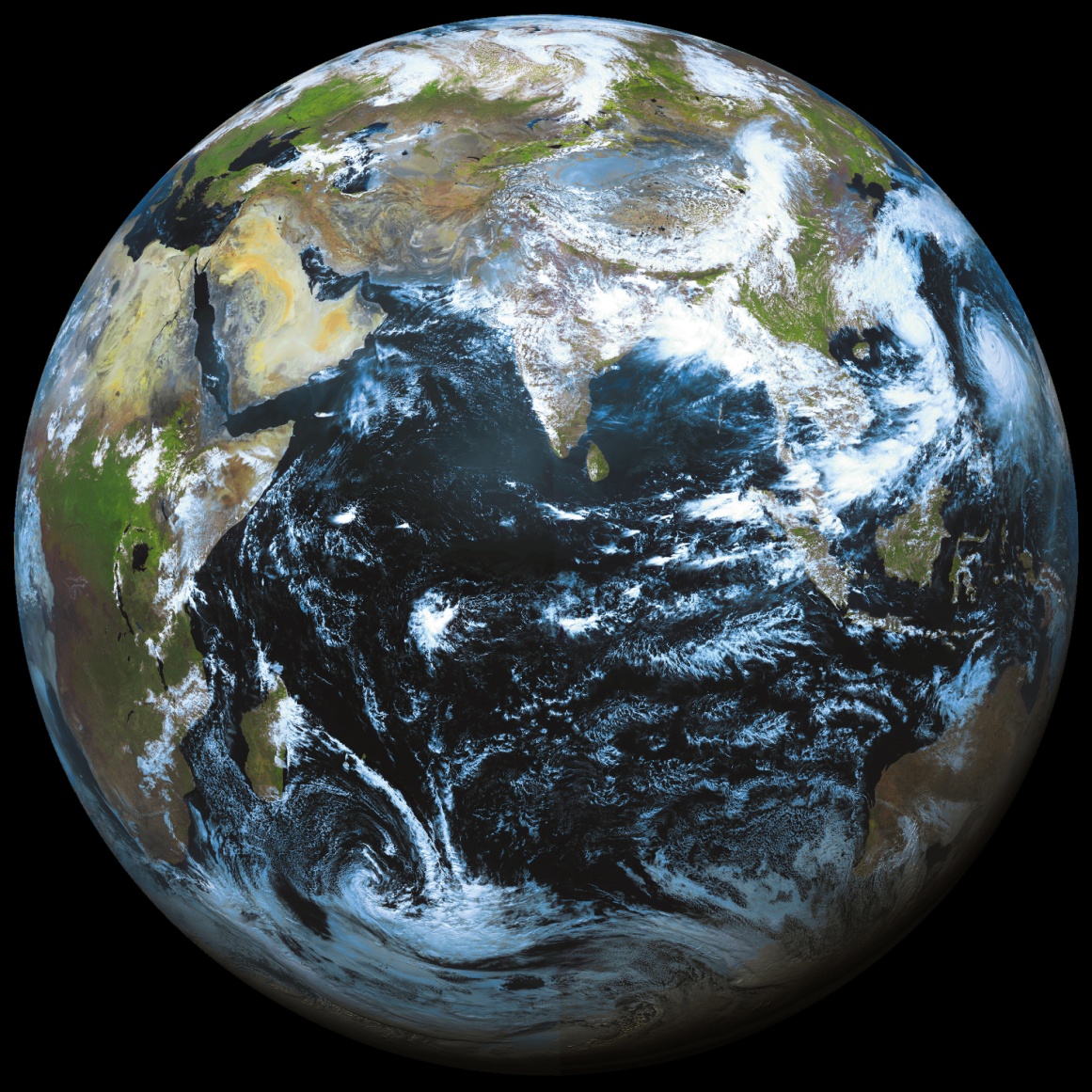 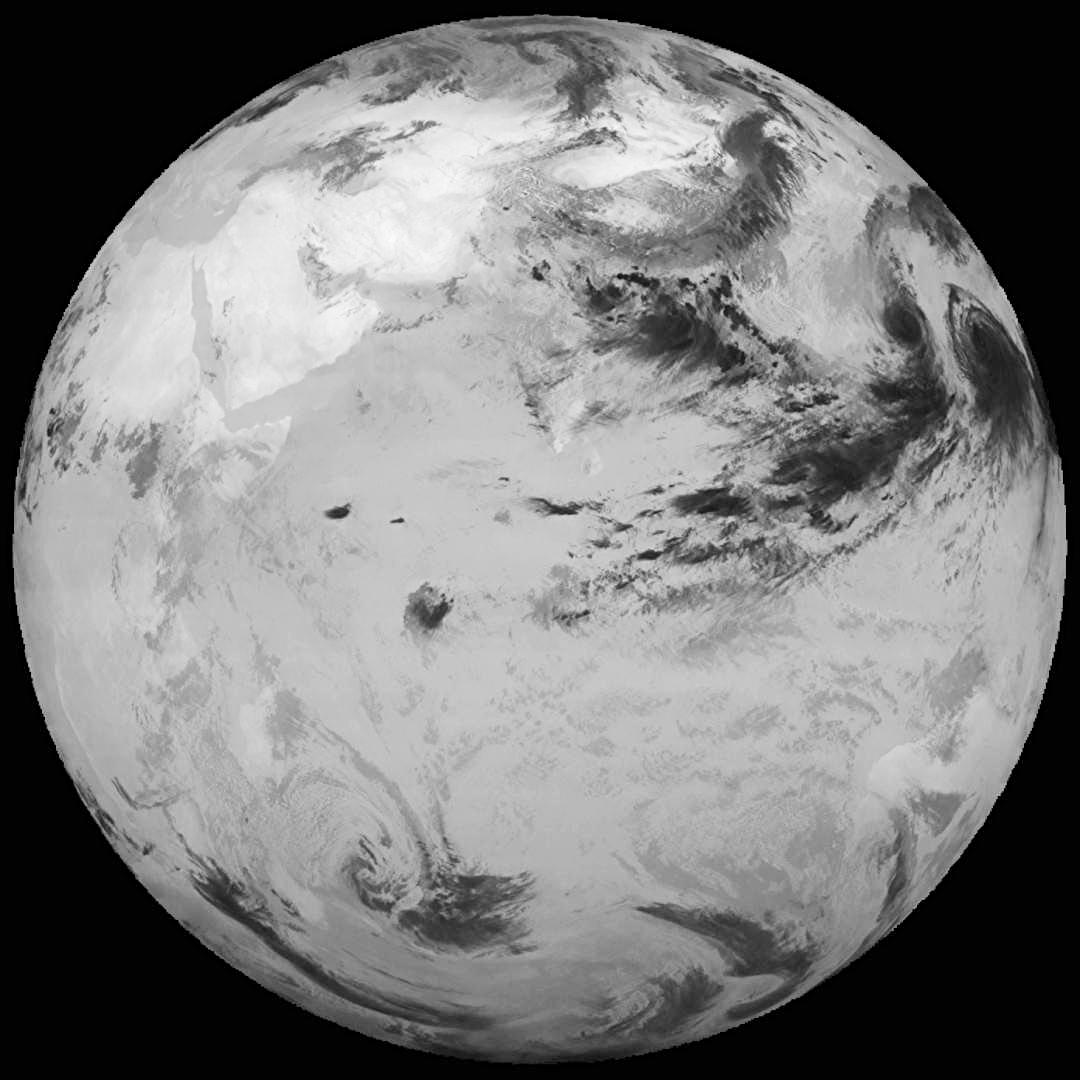 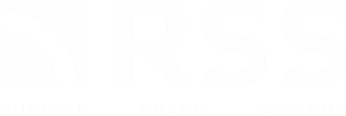 ELECTRO-L
Visible bands (RGB)
IR band (10,2-11,2µm)
© JSC  «Russian Space Systems»
13
Russian and foreign Earth Observation Data receiving and recording FACILITIES
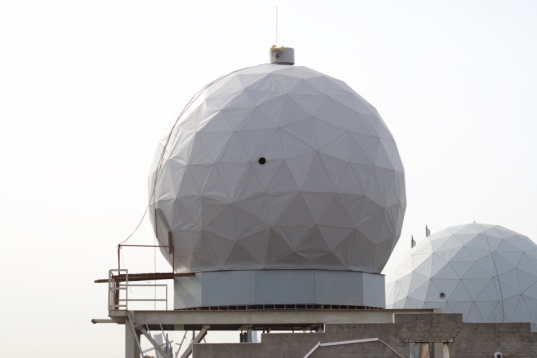 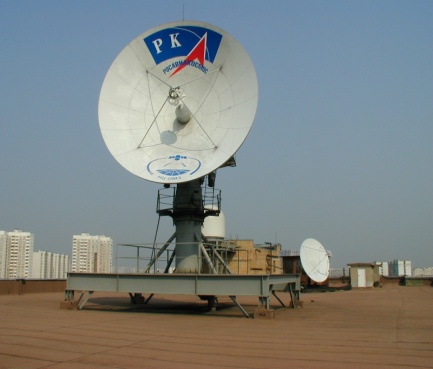 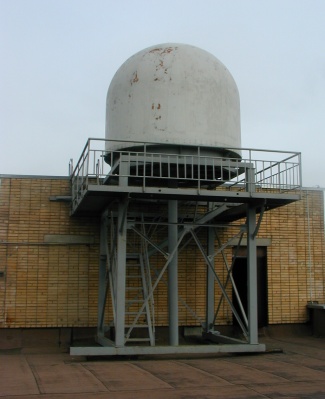 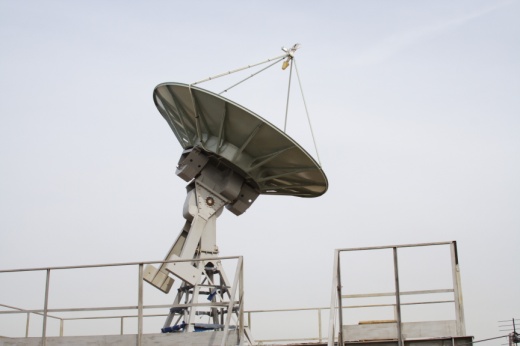 RC-5
RC-7
RC-3
RC-2
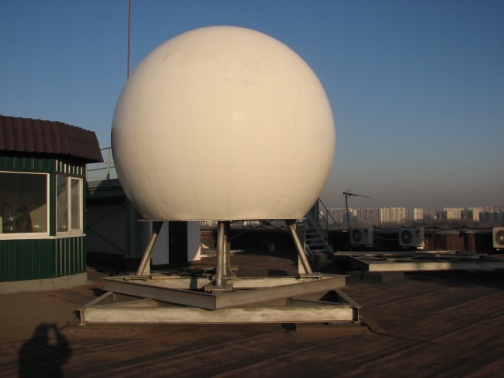 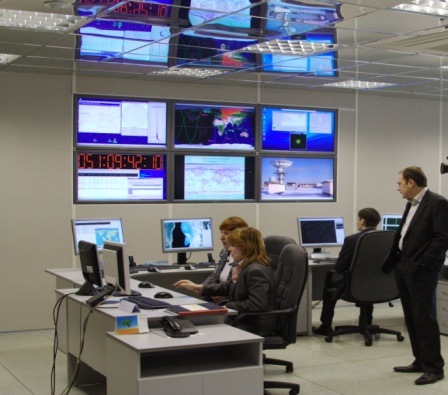 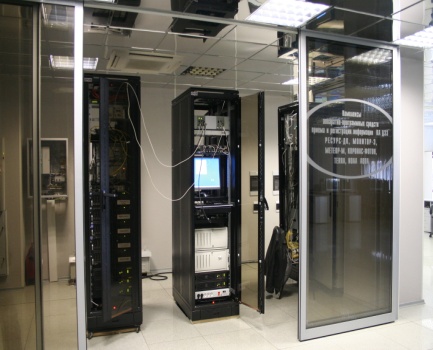 EO Data Receiving and Recording Complex
Space Communication Station
The antenna complexes provide data receiving at the rate between 5 and 320 Mbps of Х-band with left and right polarization, for 24 hours – up to 30 satellites
RECEIVING COMPLEXES BEING DEVELOPED BY NTS OMZ OF JSC “RUSSIAN SPACE SYSTEMS”
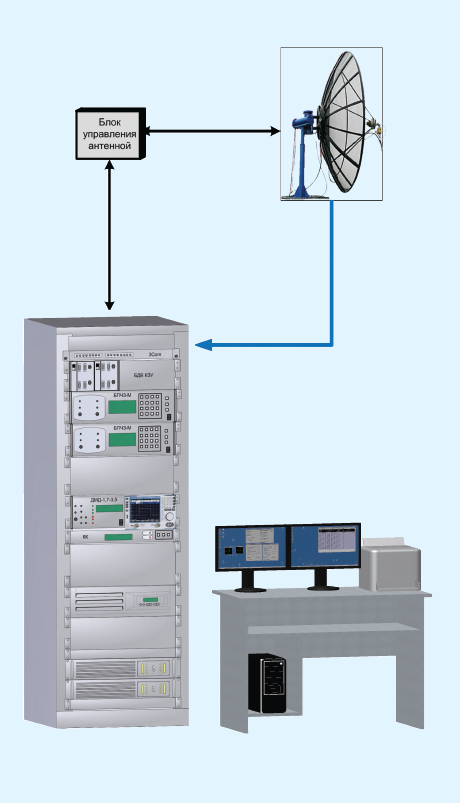 BASIC ENGINEERING SOLUTIONS CHOSEN IN DEVELOPING RECEIVING COMPLEXES
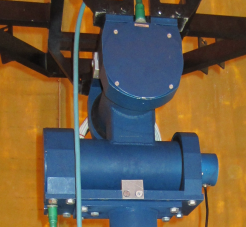 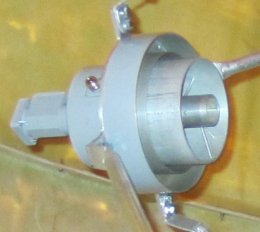 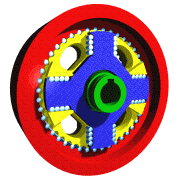 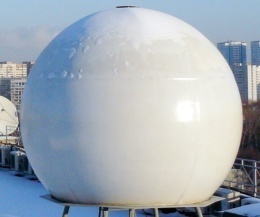 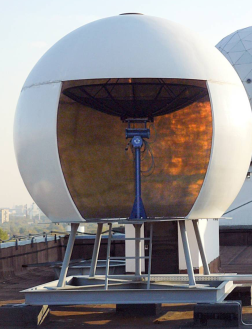 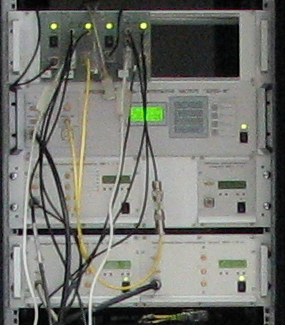 Technological scheme of RUSSIAN operator’s Cycle
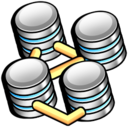 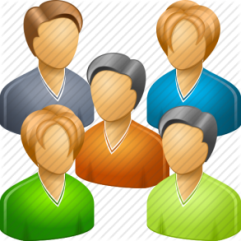 Value-added Processing
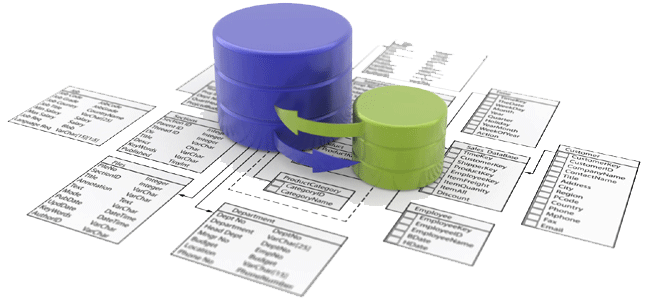 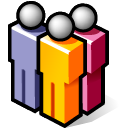 External Users
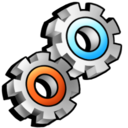 CATALOG
(Jobs / Data)
Standard Processing
Customer Interaction
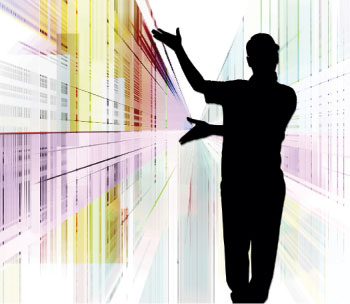 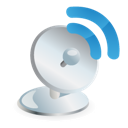 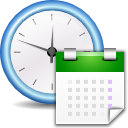 Data Storage 
System
Receiving and Registration
Planning
Earth Observation DATA APPLICATIONs
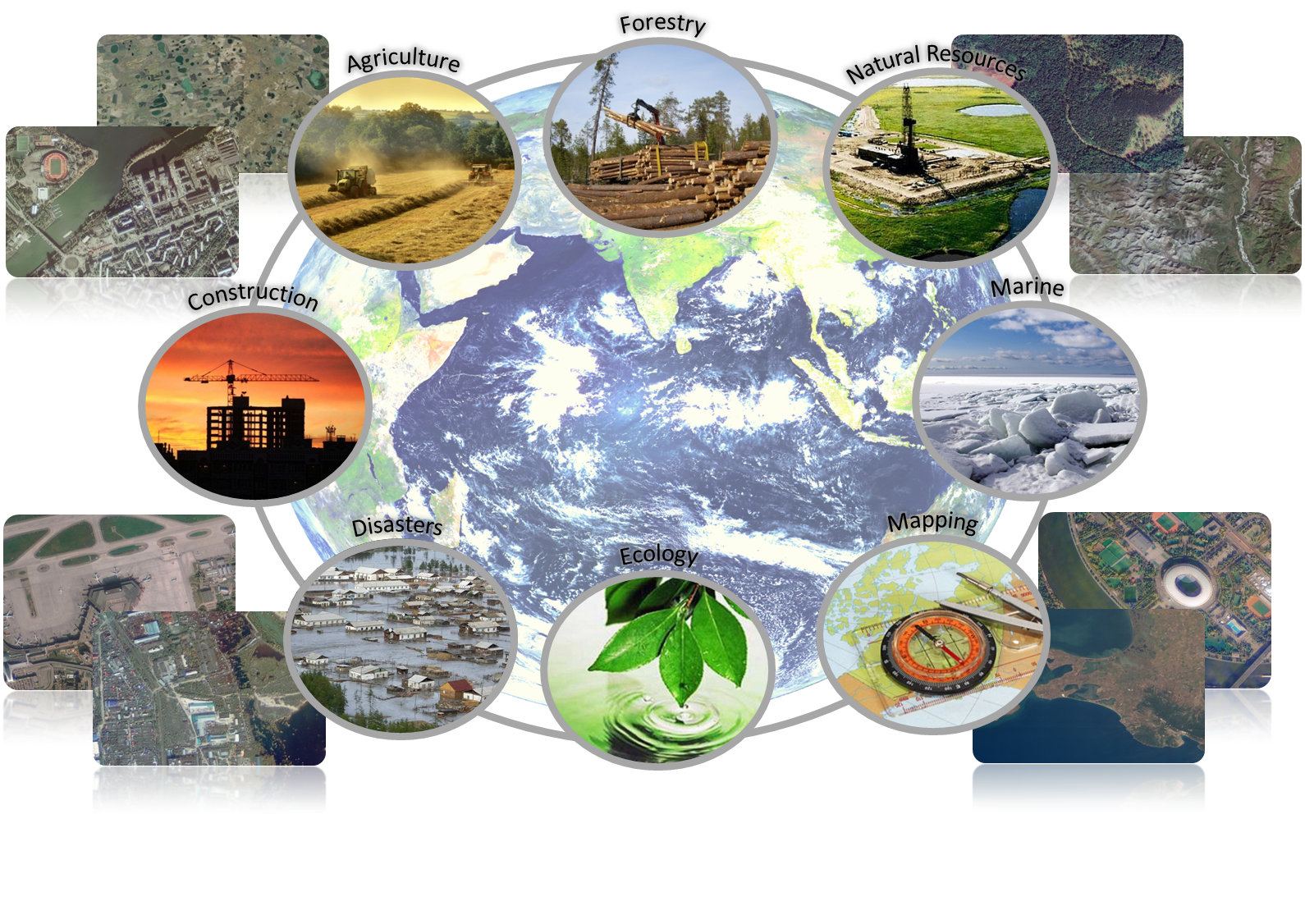 MAPPING
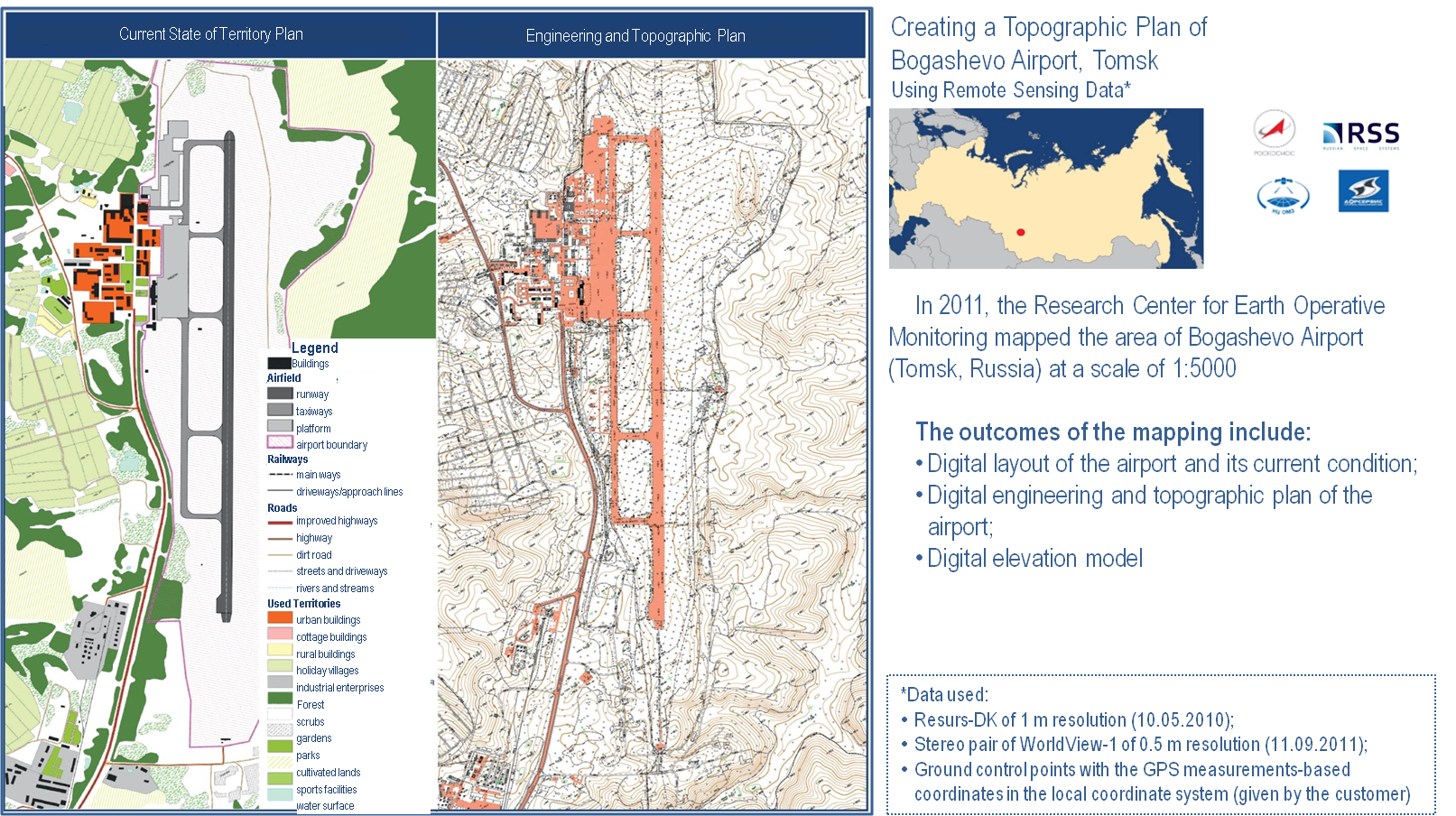 AGRICULTURE
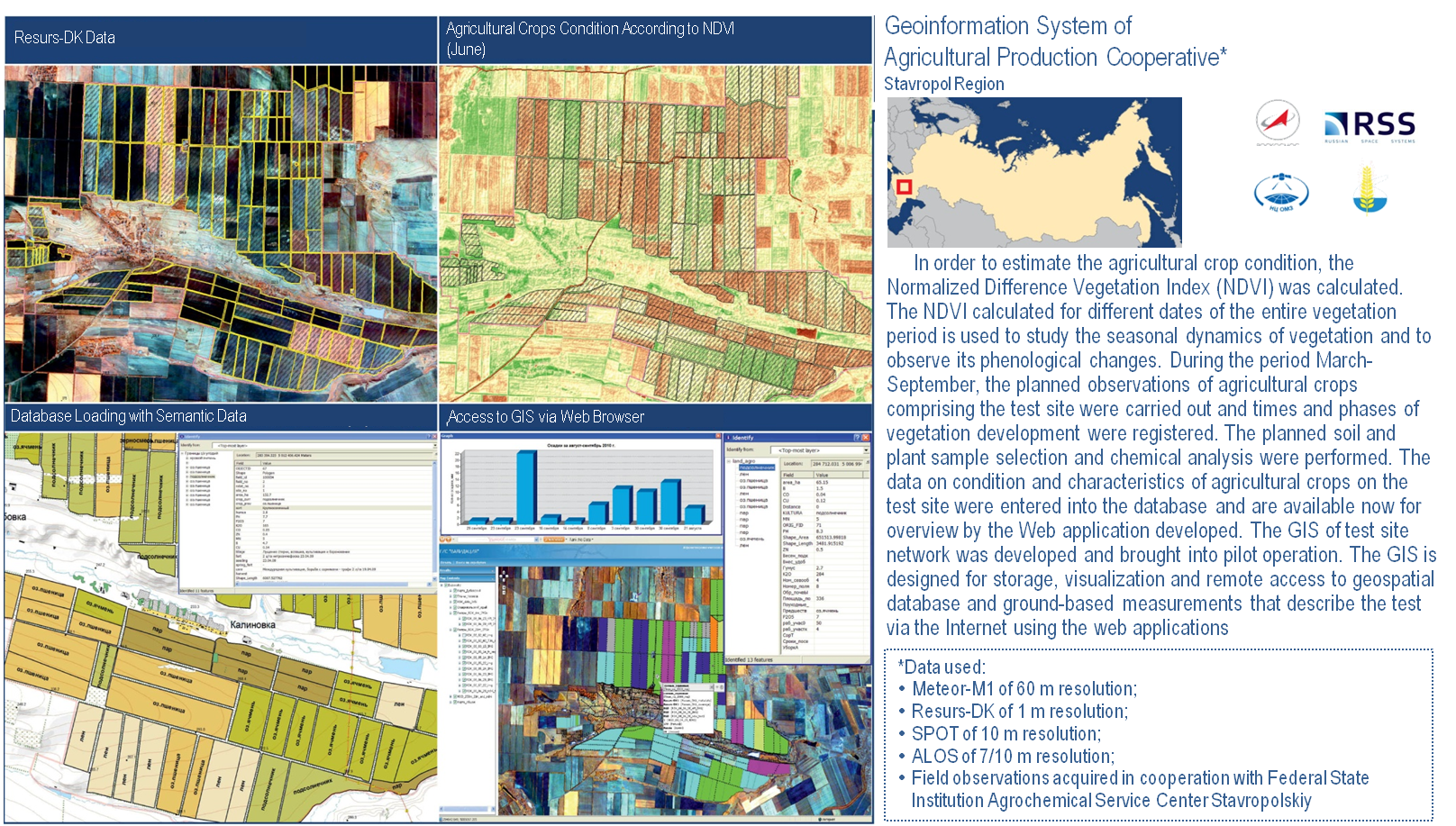 City Vegetation
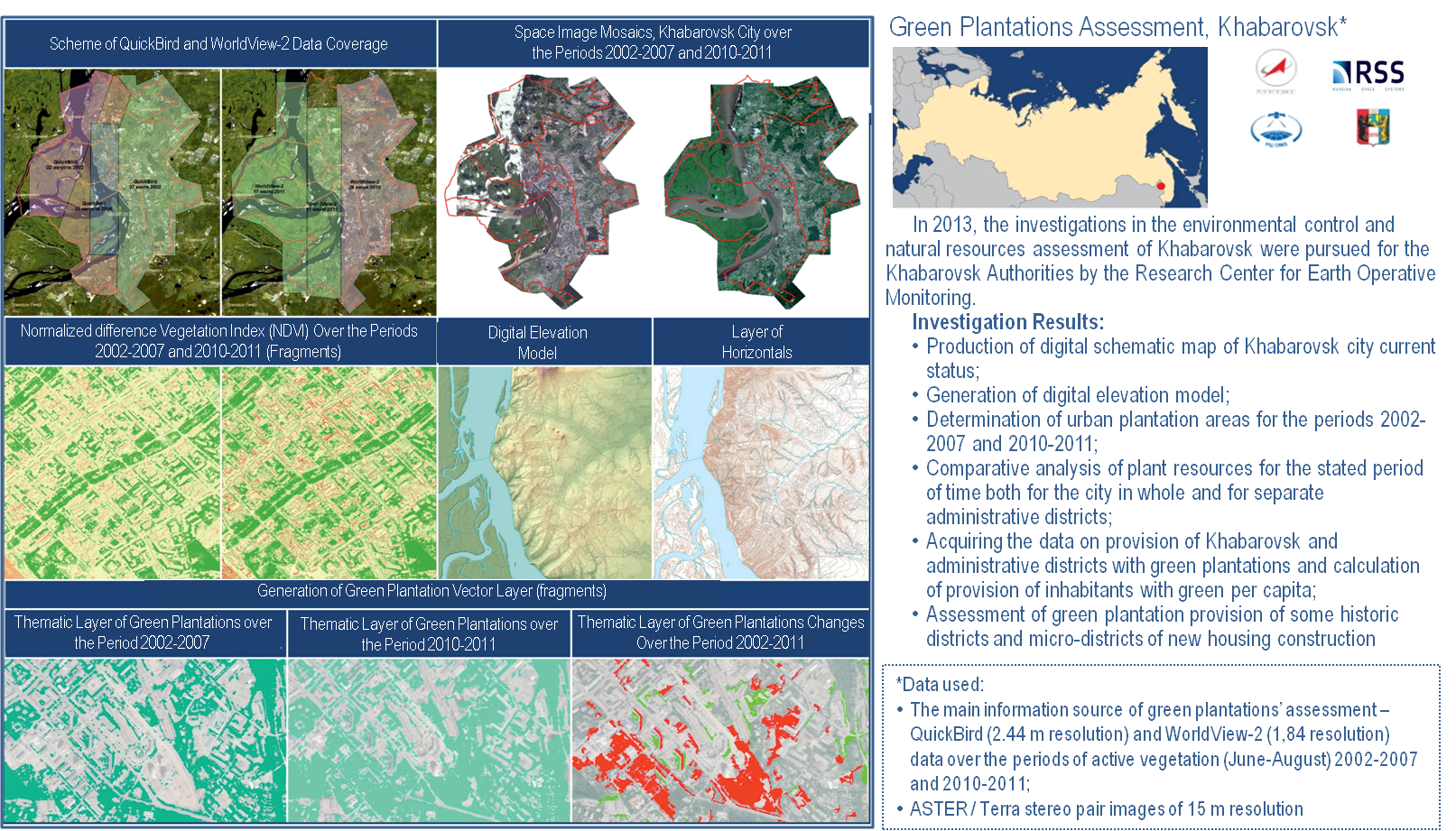 FORESTRY
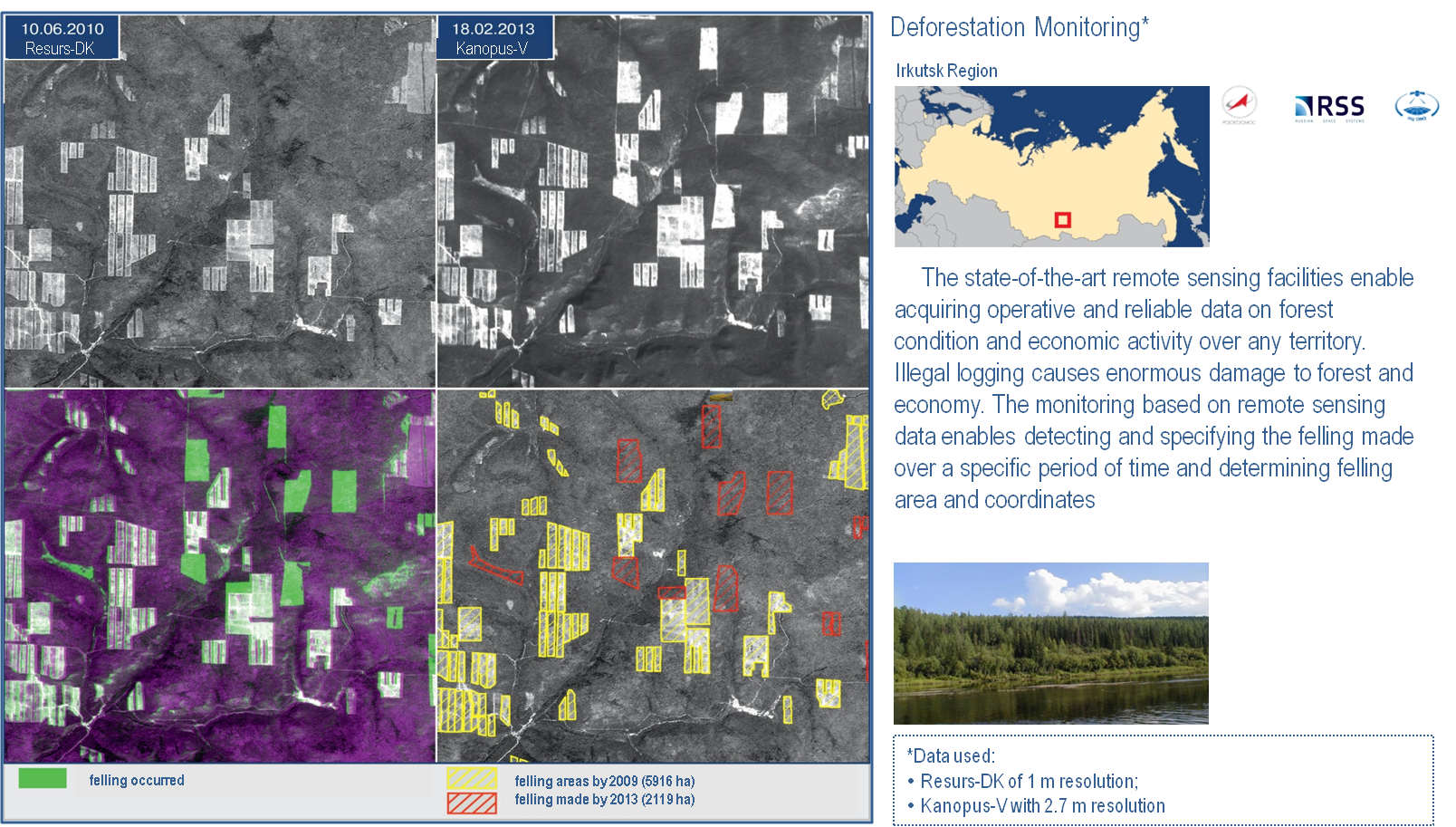 NATURAL RESOURCES
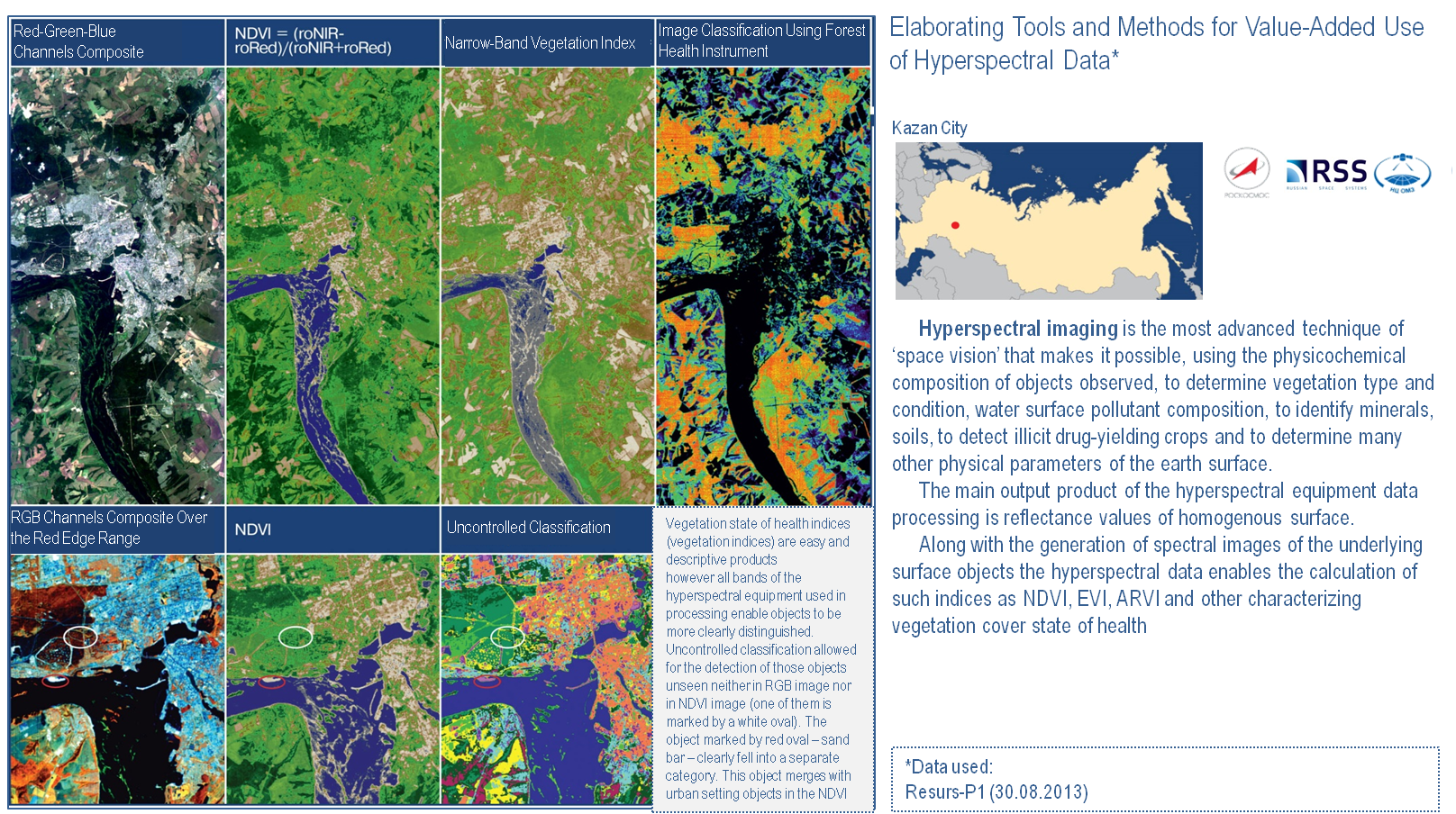 River Floods
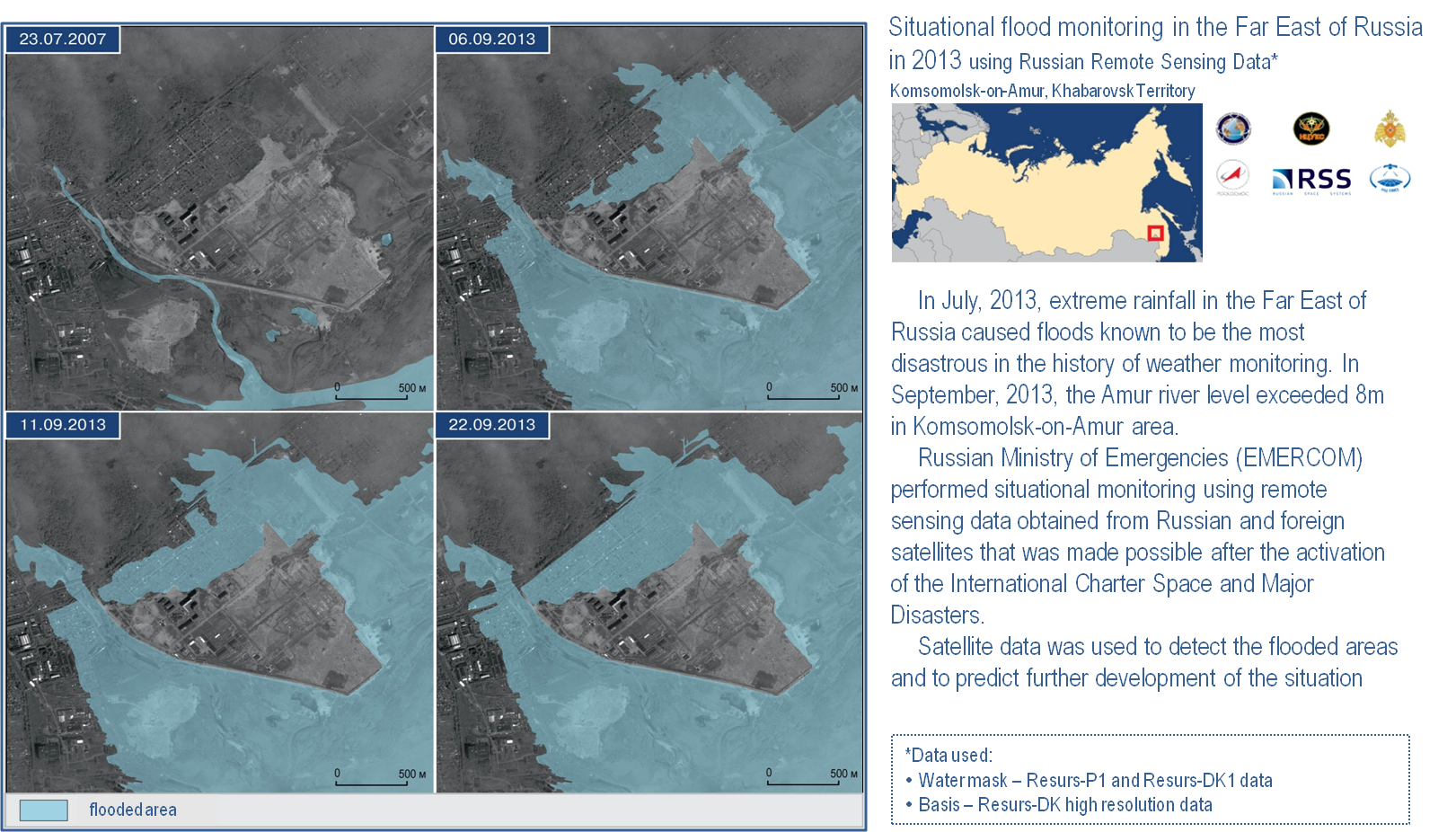 Resurs-P data covering diagram
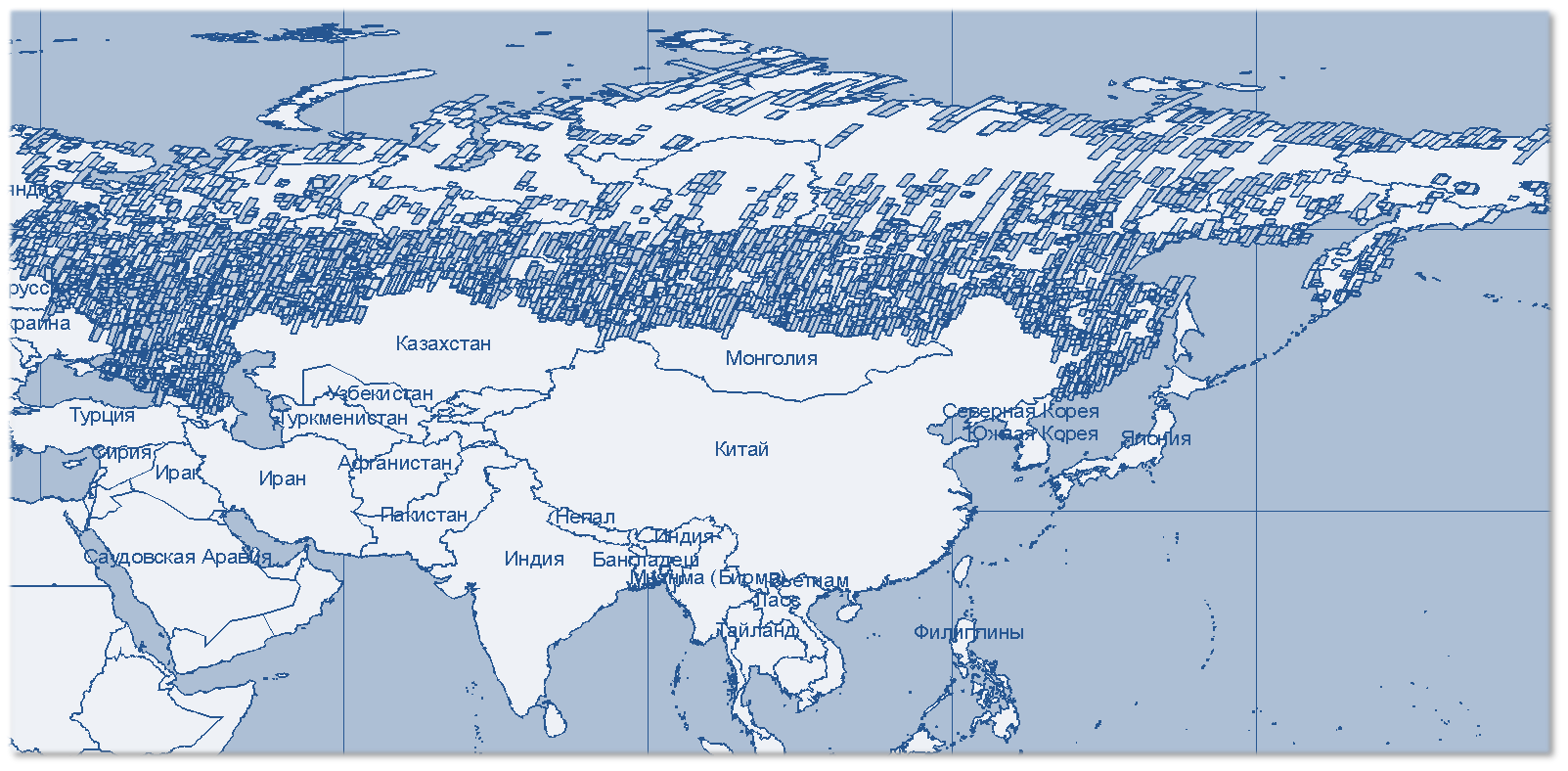 The area of the Russian territory coverage by Resurs-P1 and -P2 (PAN and MS data) is more than 30 million sq. km since 2013
Kanopus-V data covering diagram
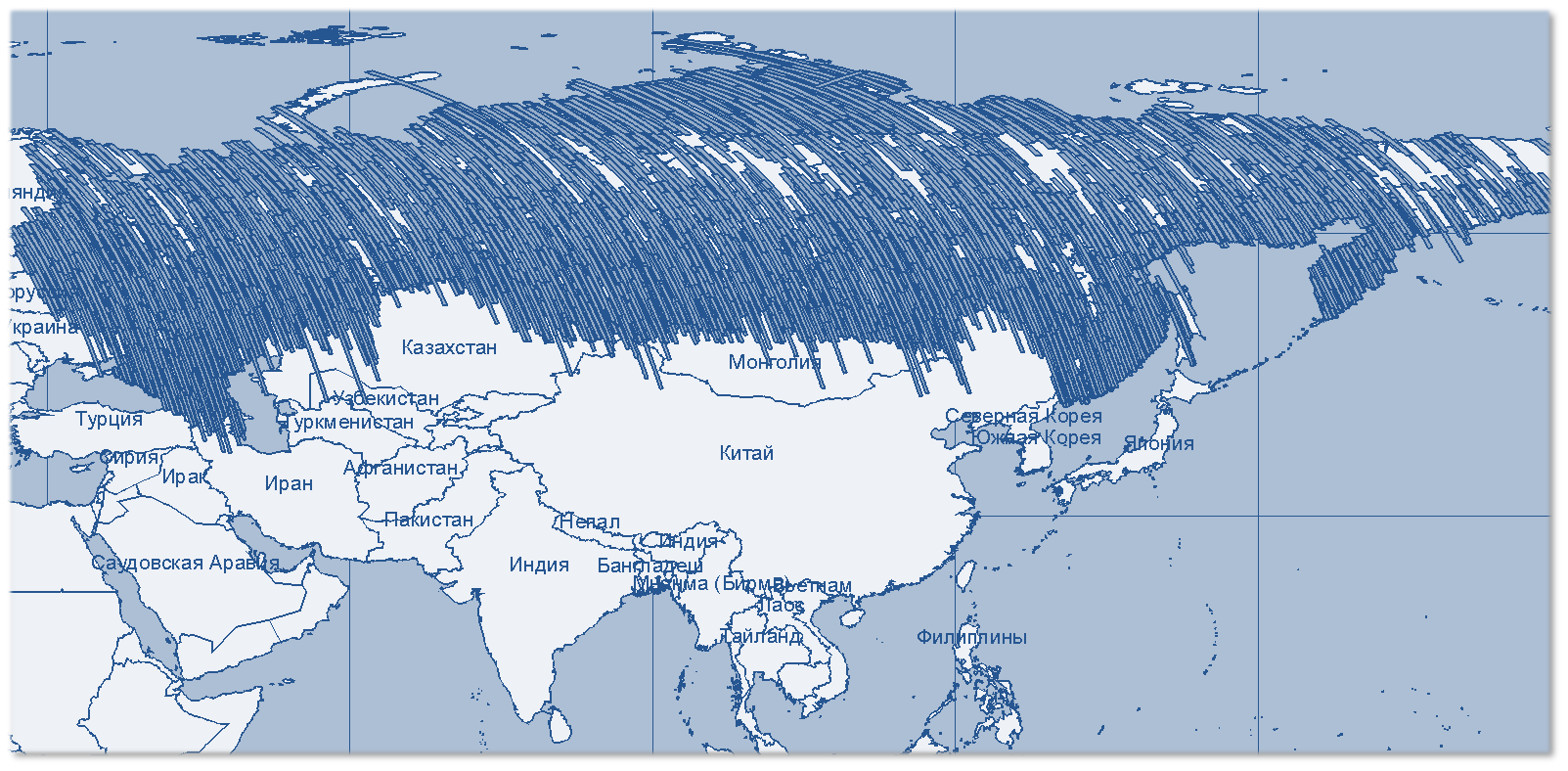 The area of the Russian territory coverage by Kanopus-V1 (PAN and MS data) is more than 50 million sq. km since 2013
Hydrometeorology
Natural Resources
THE RUSSIAN EARTH OBSERVATION SATELLITE CONSTELLATION 2006–2020
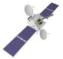 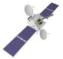 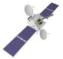 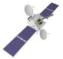 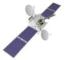 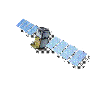 Electro-L2
Electro-L3
Electro-L4
Electro-L5
Electro-L1
Hydrometeorology
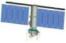 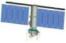 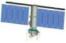 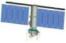 Obzor-R1
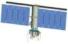 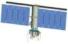 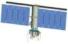 Meteor-M2.4
Meteor-M2.1
Meteor-M2.3
Meteor-M2.2
Meteor-M2
Meteor-M3
Meteor-M1
2006
2009
2011
2012
2013
2014
2015
2016
2017
2018
2019
2020
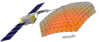 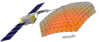 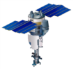 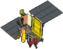 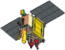 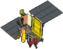 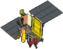 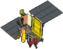 Kondor-FKA1
Kondor-FKA2
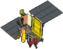 Kanopus-V1
Resurs-DK
Kanopus-V-IK
Kanopus-V5
Kanopus-V4
Kanopus-V6
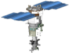 Kanopus-V3
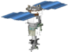 Resurs-PM1
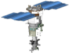 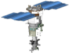 NATURAL  RESOURCES
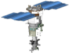 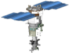 Resurs-P1
Resurs-P3
Resurs-P2
Resurs-P4
Resurs-P5
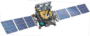 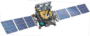 Arctica-M1
Arctica-M2
MS (visible and IR) data
SAR data
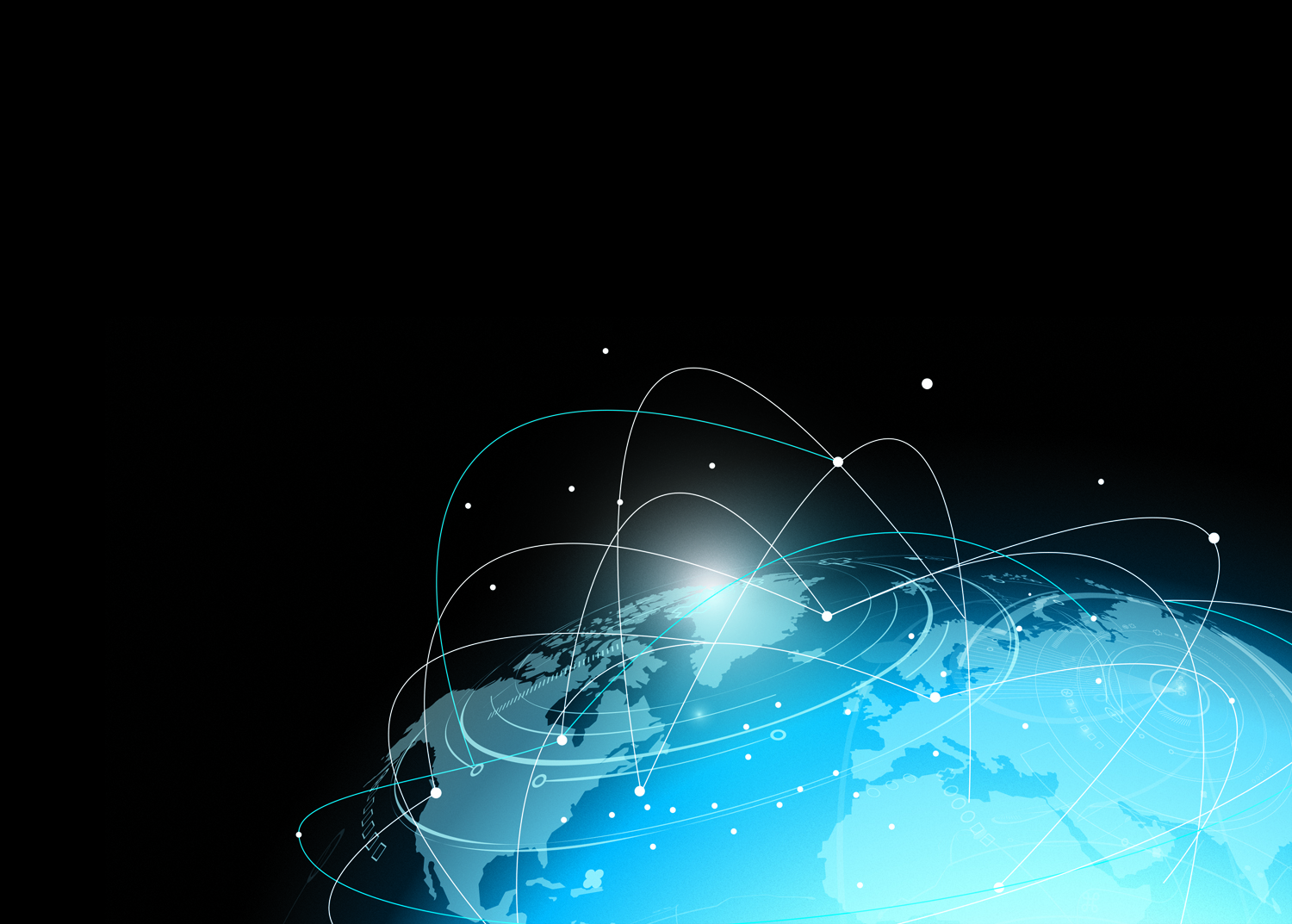 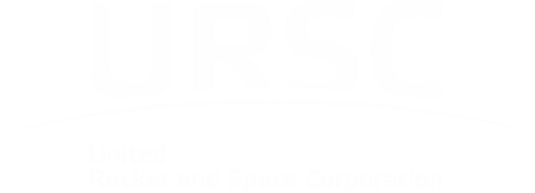 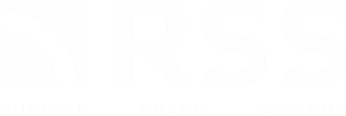 Thank you for attention!